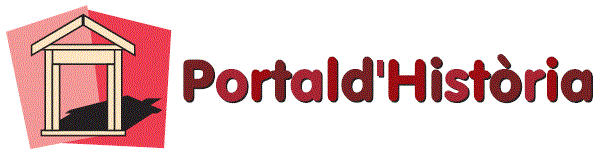 HISTÒRIA DEL CATALANISME2. El segle xix (2a part): la renaixença
MATERIALS D’HISTÒRIA D’ESPANYA I DE CATALUNYA
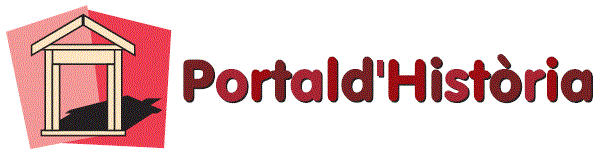 LA RENAIXENÇA I LA LLENGUA CATALANA
Expansió del ROMANTICISME
Difusió dels ideals NACIONALISTES
Configuració d’un Estat liberal i centralista a Espanya
Moviment social i cultural que pretenia la recuperació de la llengua i dels trets d’identitat nacional de Catalunya
CATALUNYA
Anys 1830 – 1850
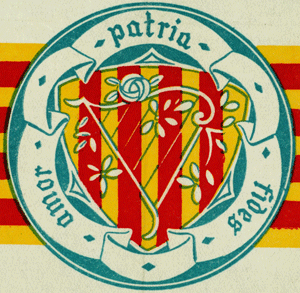 Va aparèixer amb força el moviment de 
LA RENAIXENÇA
“La Renaixença” no tenia un projecte polític propi.
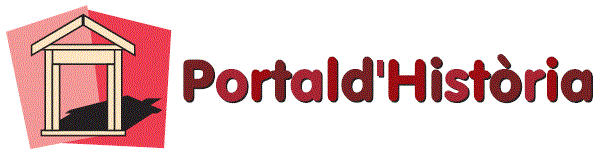 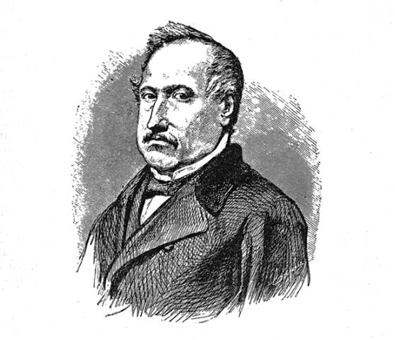 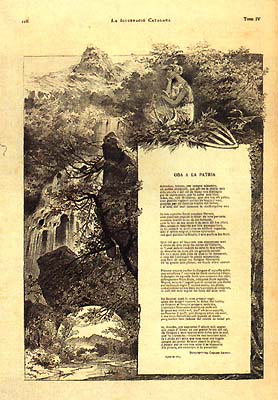 ARIBAU I L’ODA A LA PÀTRIA
El 1833 Bonaventura Carles Aribau publicà l’Oda a la Pàtria, i J. Rubió i Ors reivindicava l’ús escrit del català al Diario de Barcelona.
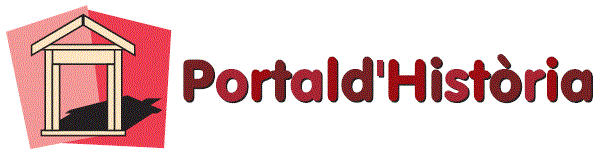 ELS JOCS FLORALS
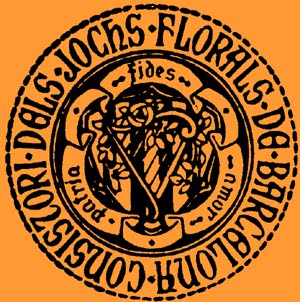 1859 – Primers “JOCS FLORALS” a Barcelona que impulsen la llengua catalana com a llengua de cultura literària.
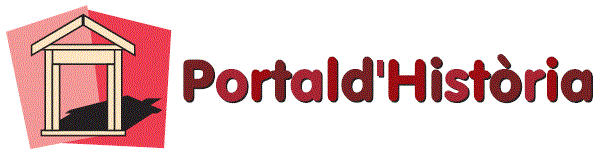 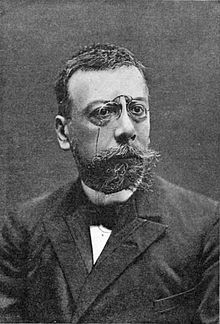 Àngel Guimerà
L’EDAT D’OR DE LA LITERATURA CATALANA
Mossèn Cinto Verdaguer
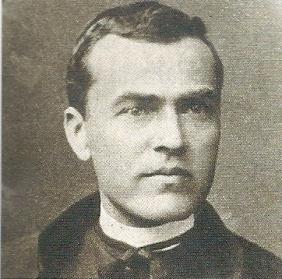 Entre els anys 1870 i 1880 es publiquen les considerades obres magistrals d’autors com Àngel Guimerà o Mossèn Cinto Verdaguer
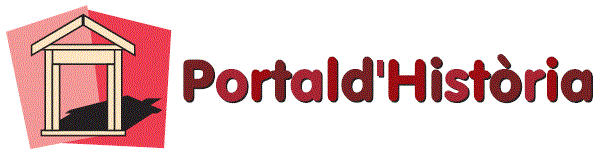 EL PAPER DE LA PREMSA
1880
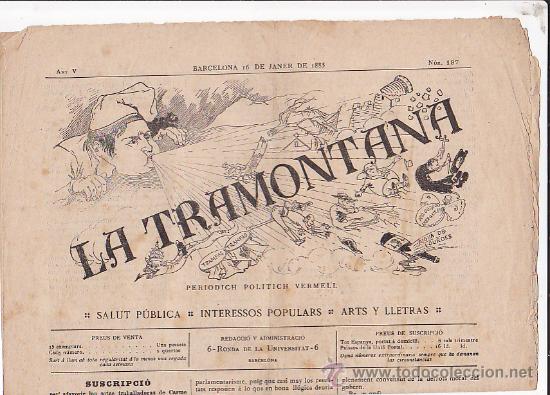 Va tenir molta importància la proliferació de la premsa popular, sovint de caire satíric, en l’extensió de l’ús del català escrit.
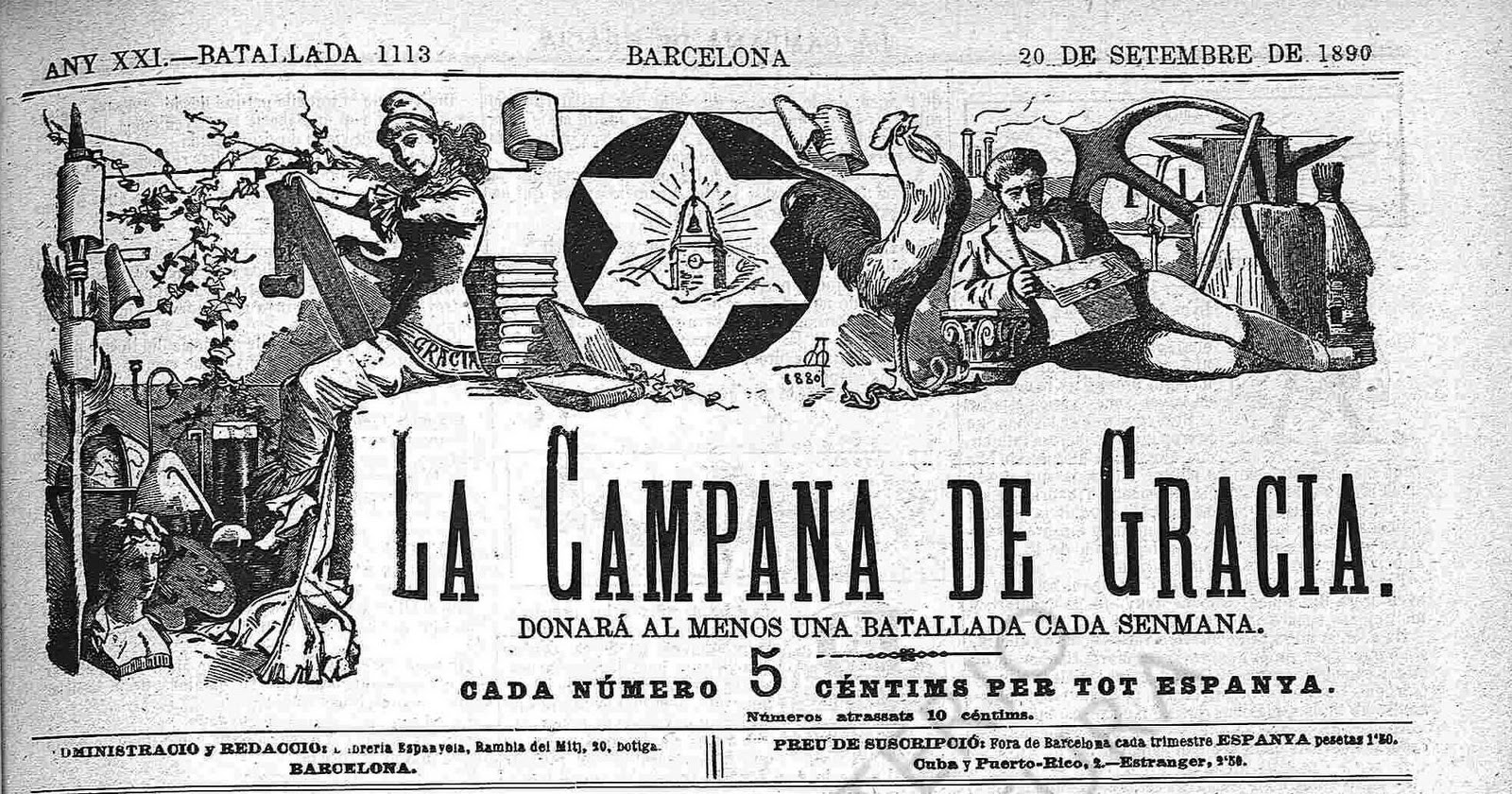 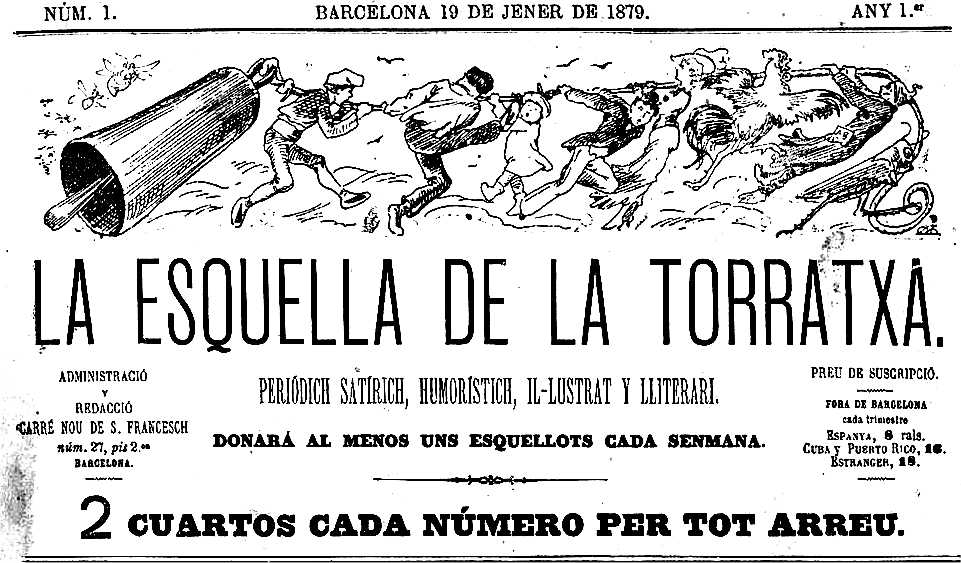 1872
1870
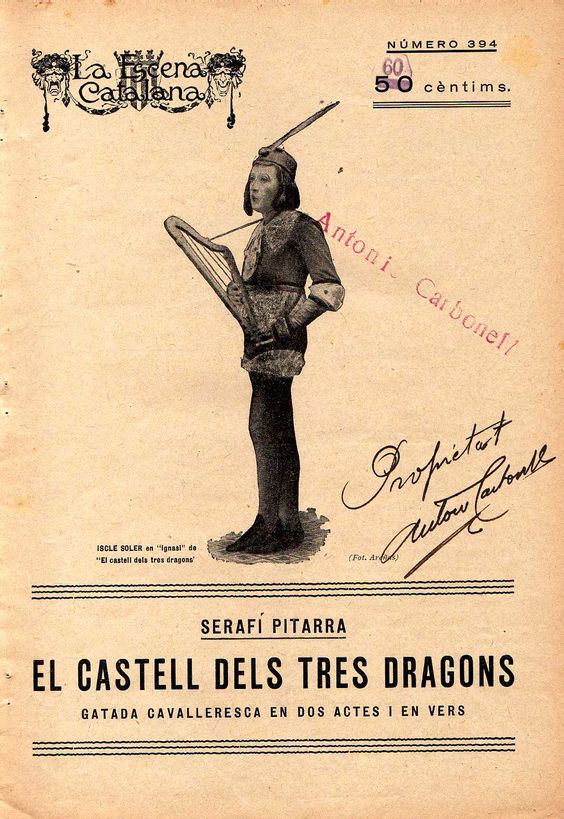 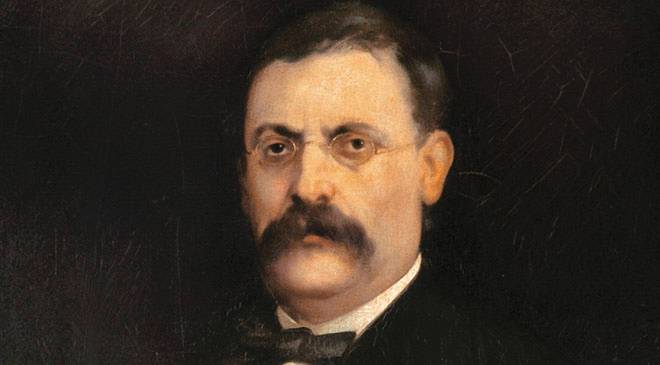 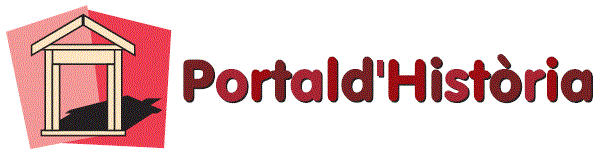 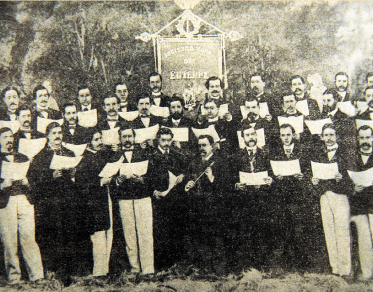 Anselm Clavé i els seus “cors” o el teatre de Serafí Soler “Pitarra” van constituir un català menys elitista i més “del carrer”. Foren peces clau de la RENAIXENÇA POPULAR.
LA RENAIXENÇA POPULAR

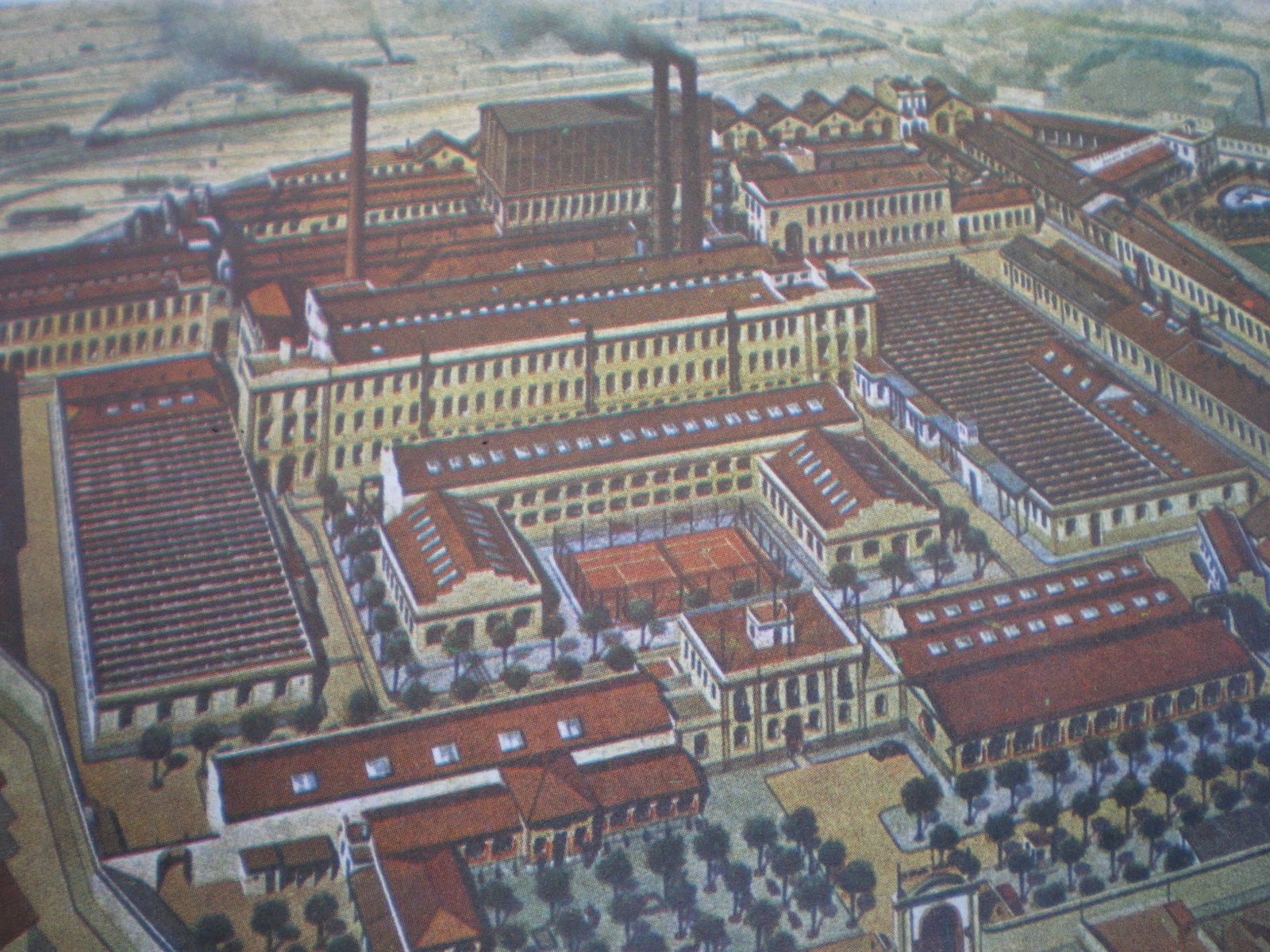 EL SEGLE XIX A CATALUNYA: DE LA RECUPERACIÓ ECONÒMICA A LA INDUSTRIALITZACIÓ
El “vapor” La España Industrial, a Sants, va tenir fins a 2500 treballadors el 1880.
La Colònia Borgonyà, a Sant Vicenç de Torelló (Osona). Empresa tèxtil a la riba del riu Ter.

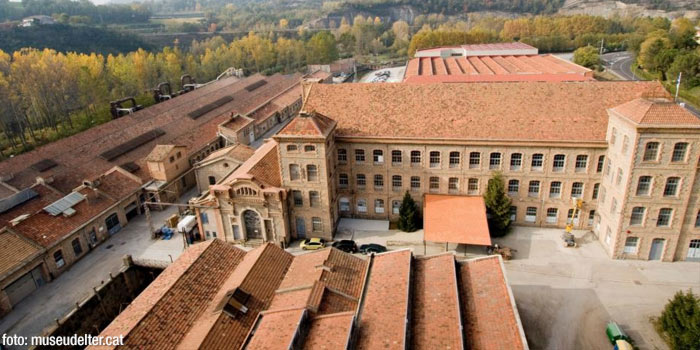 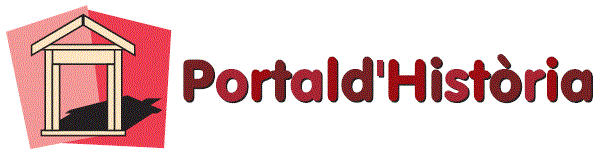 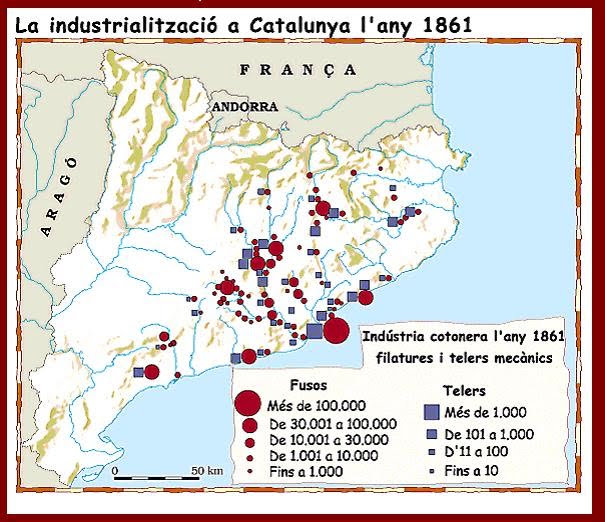 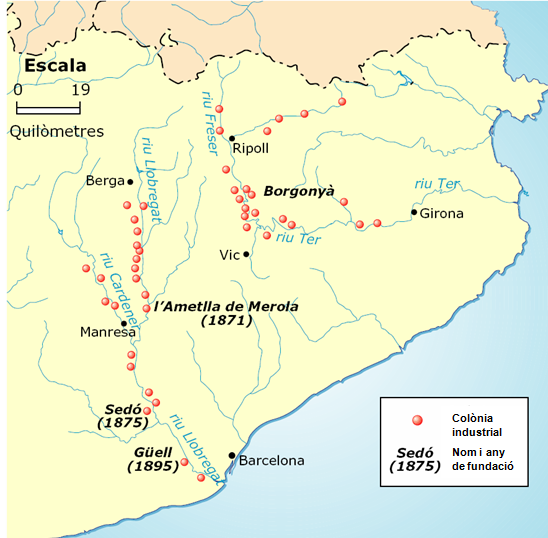 EL SEGLE XIX A CATALUNYA: DE LA RECUPERACIÓ ECONÒMICA A LA INDUSTRIALITZACIÓ
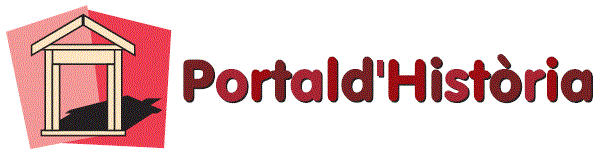